Crème de cassis de Bourgogne
Trenel
Maison traditionnelle Bourguignonne
Familial de 1928 – 2015 puis Chapoutier
On ne fait bien que ce que l’on connaît bien. 
KIS: Les meilleurs fruits, + une bonne concentration, + une longue macération, + un bon dosage (=équilibre).
Les moins sucrées et les plus fraîches du marché
Du fruit, de la finesse, de la gourmandise + de 400 g de fruits utilisé au litre.
La crème de cassis est le produit qui a fait la réputation de Trenel: Fauchon, Lenôtre, G Blanc, Taillevent, Tour d’Argent, Bocuse,…
Vougeot
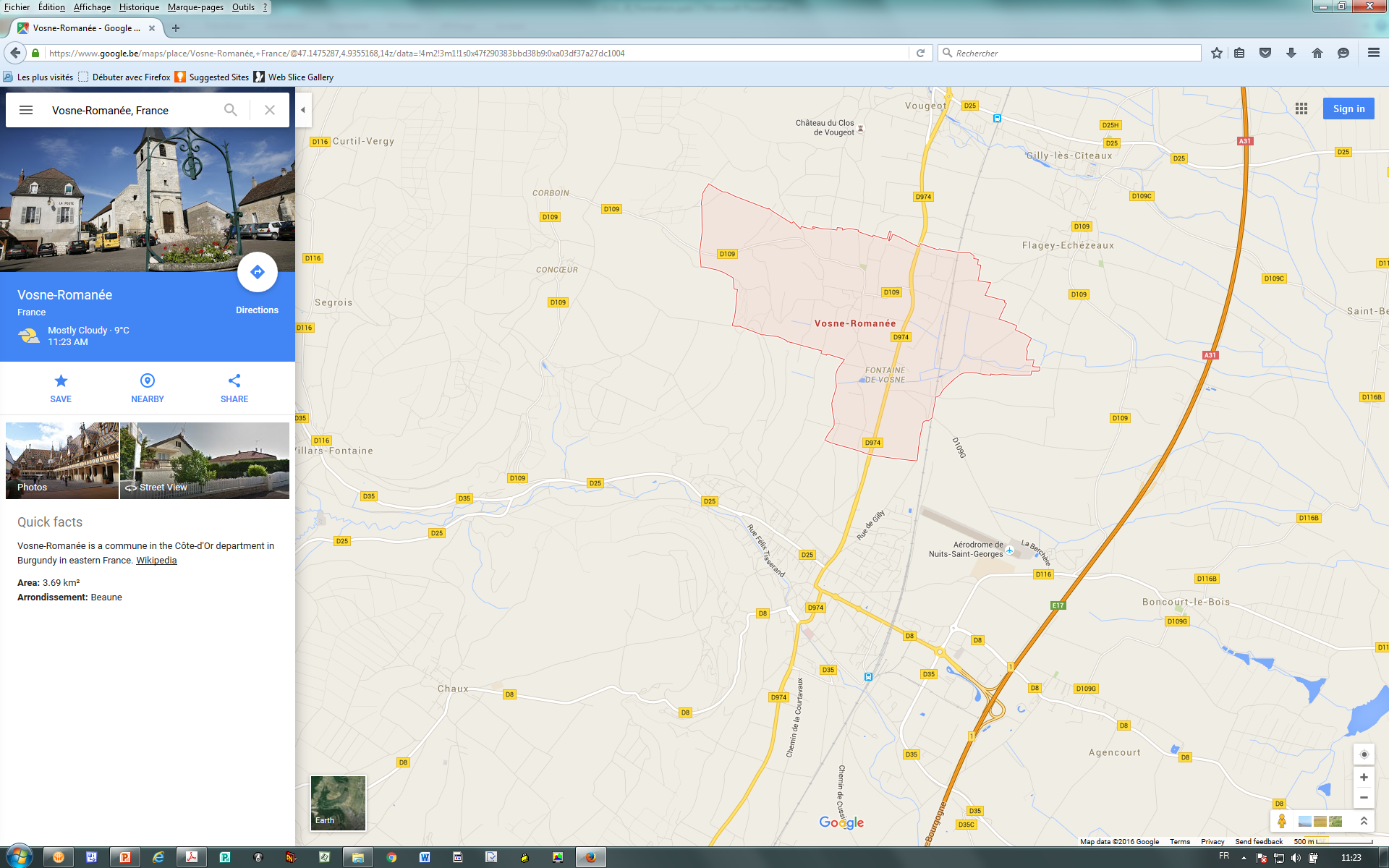 Concoeur
Vosne-Romanée
Nuits-St-Georges
Schéma d’élaboration
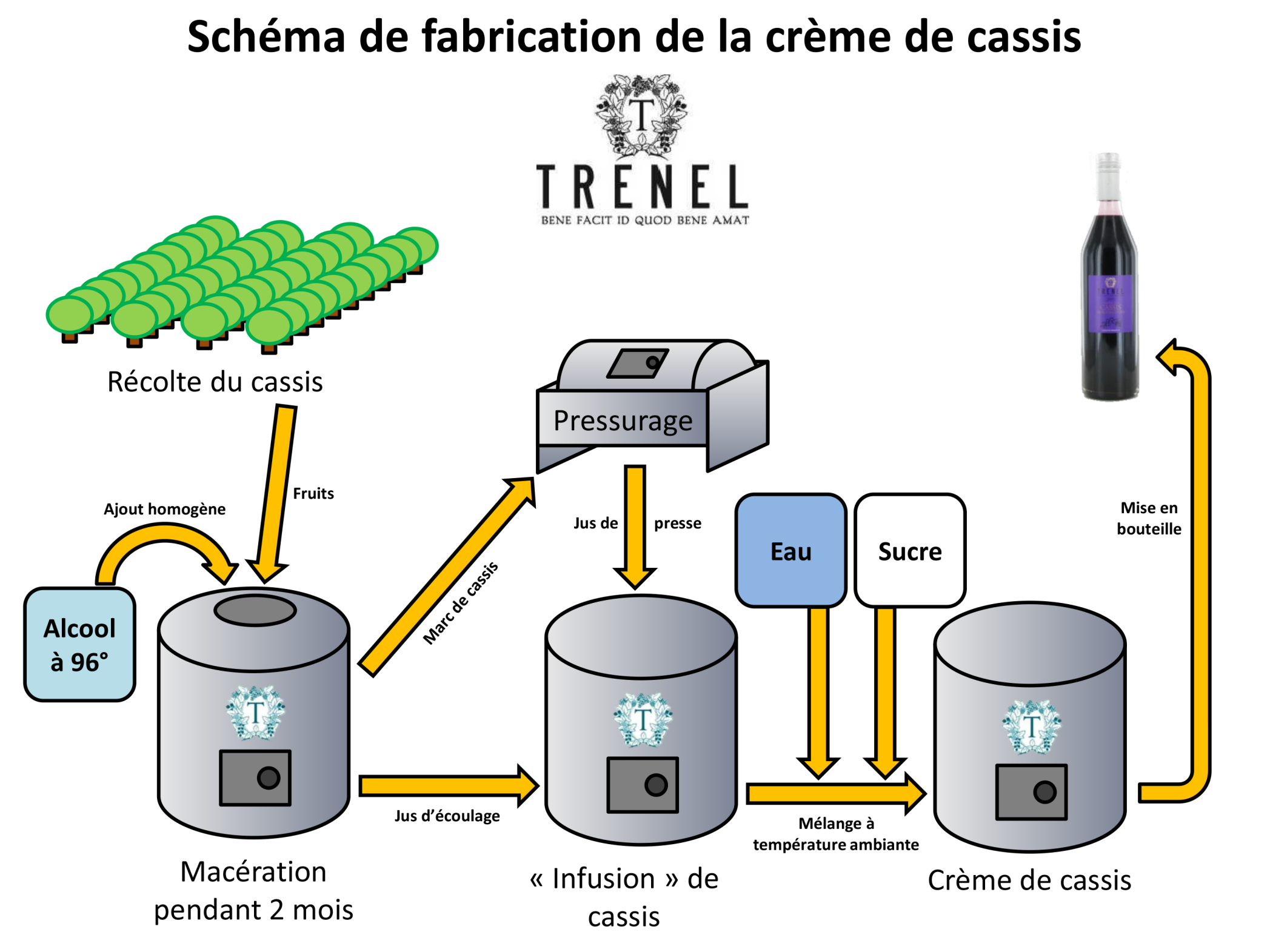 Photos
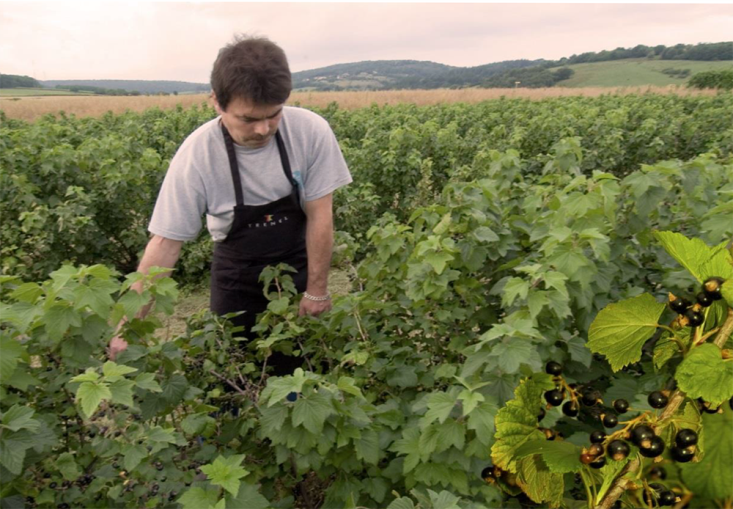 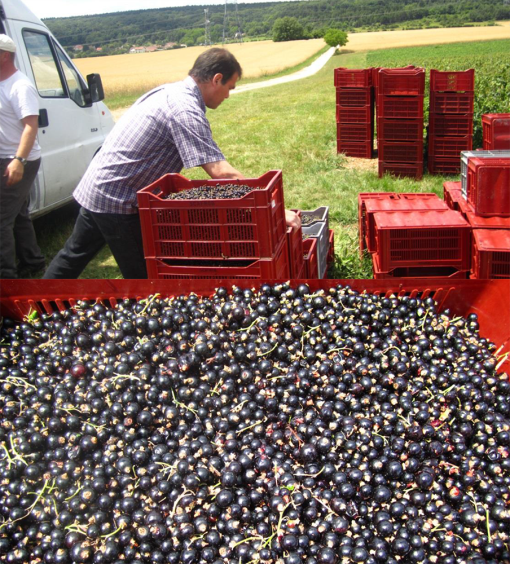 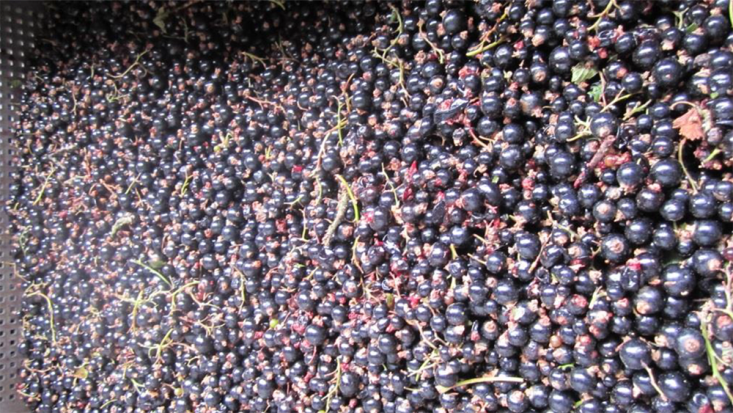 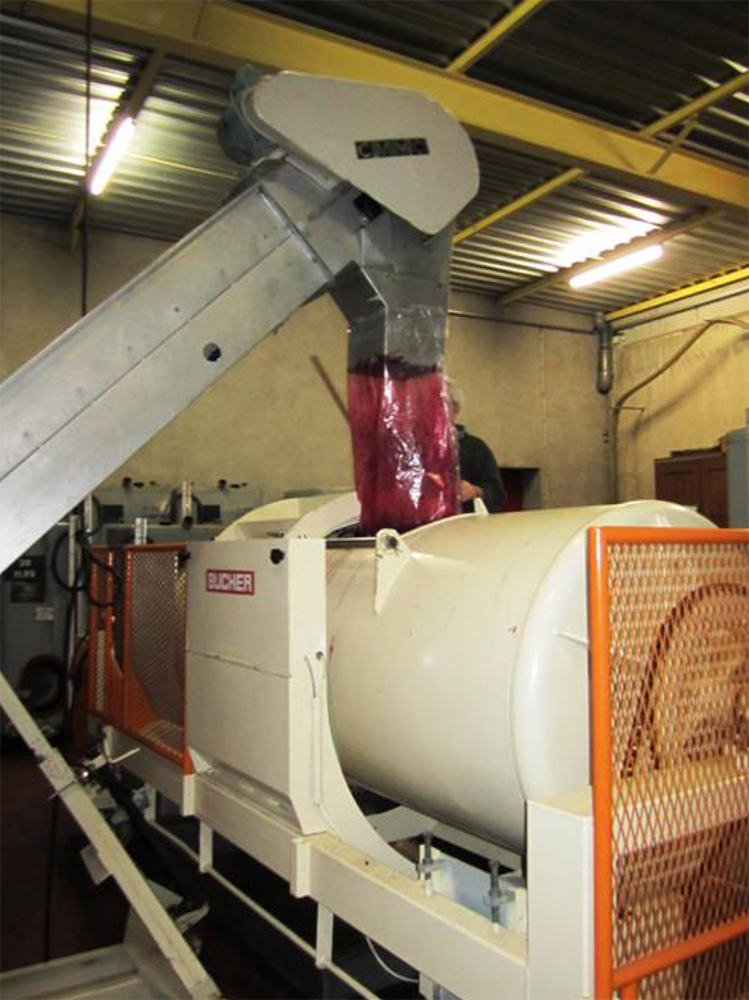 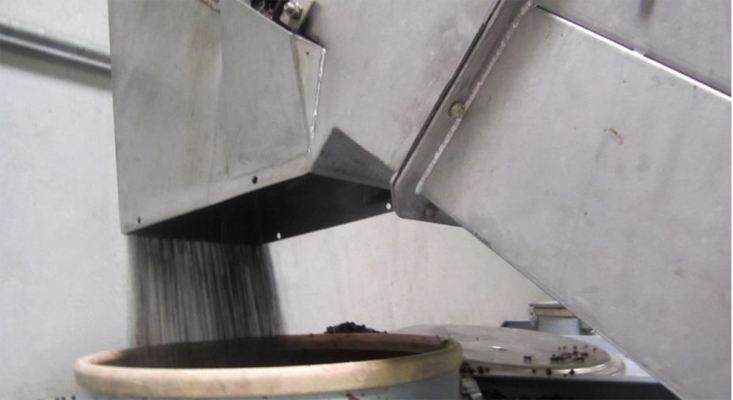 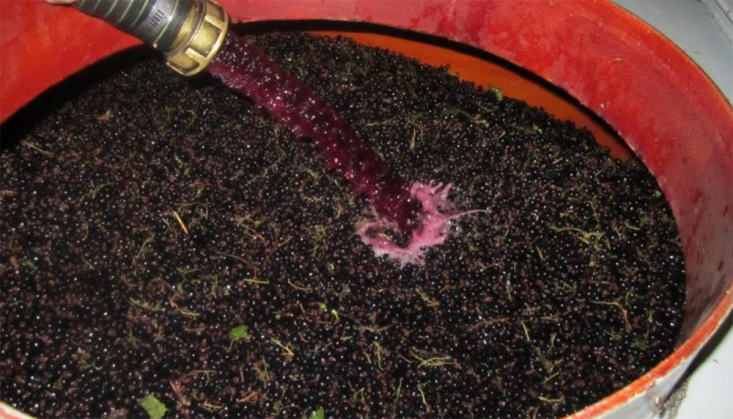 Kir  -  Kir Royal  - sur glace
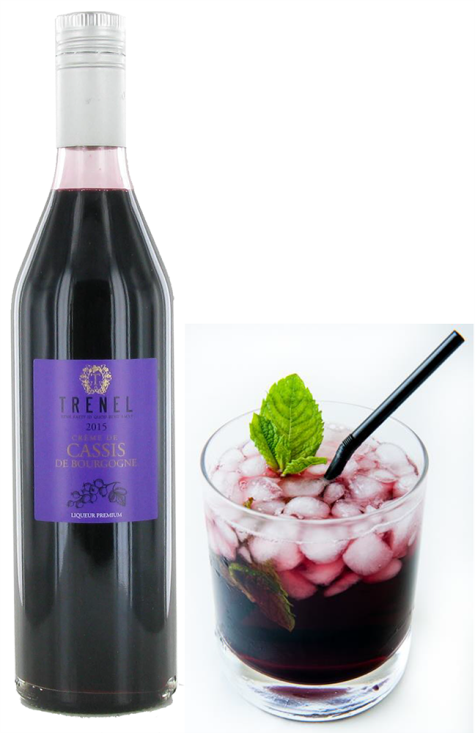 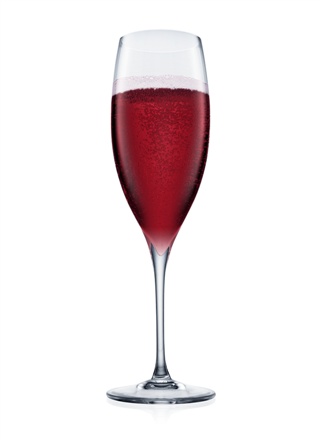 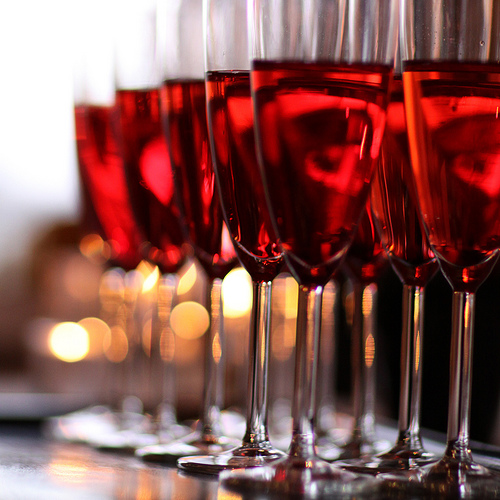 Idées
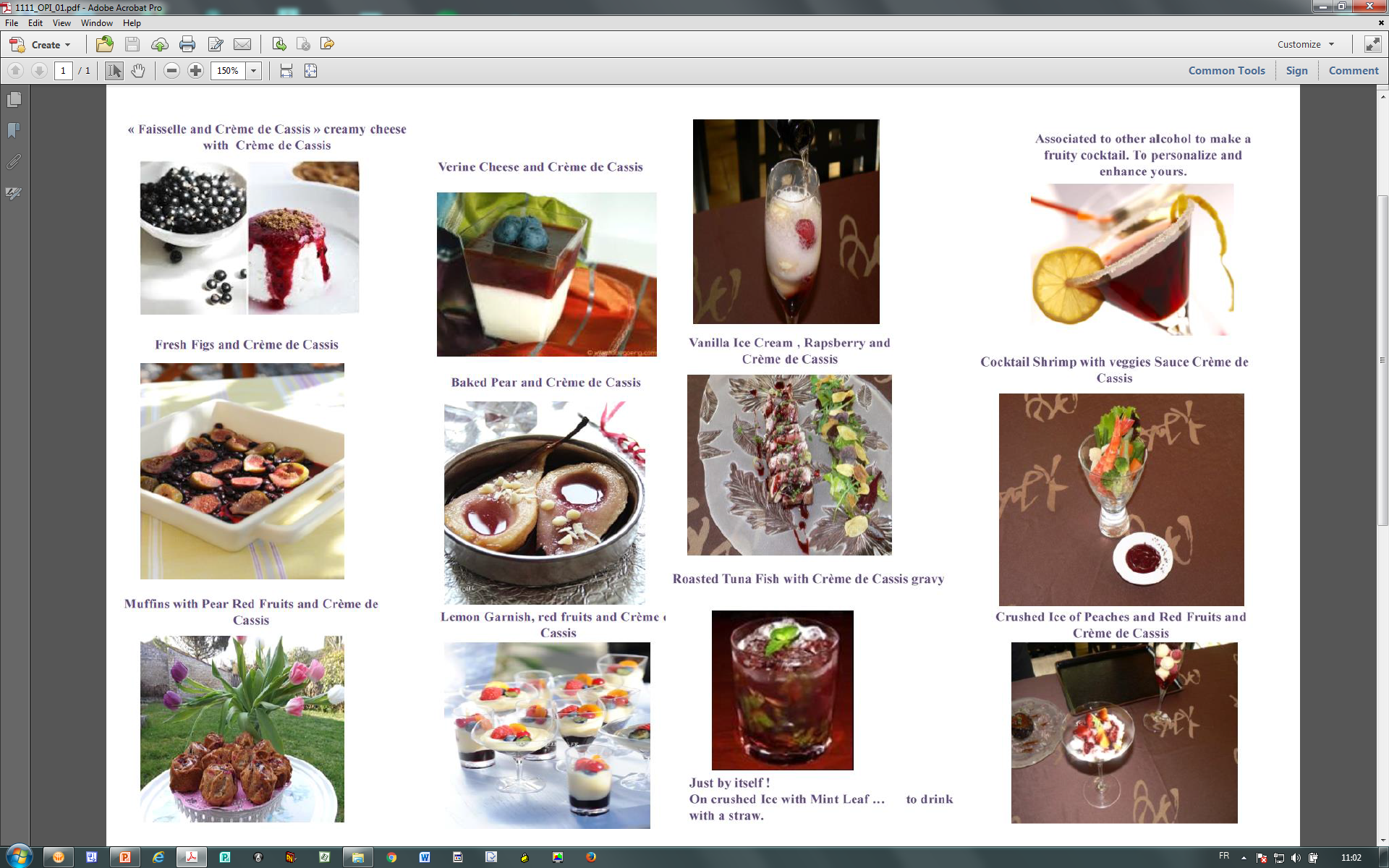